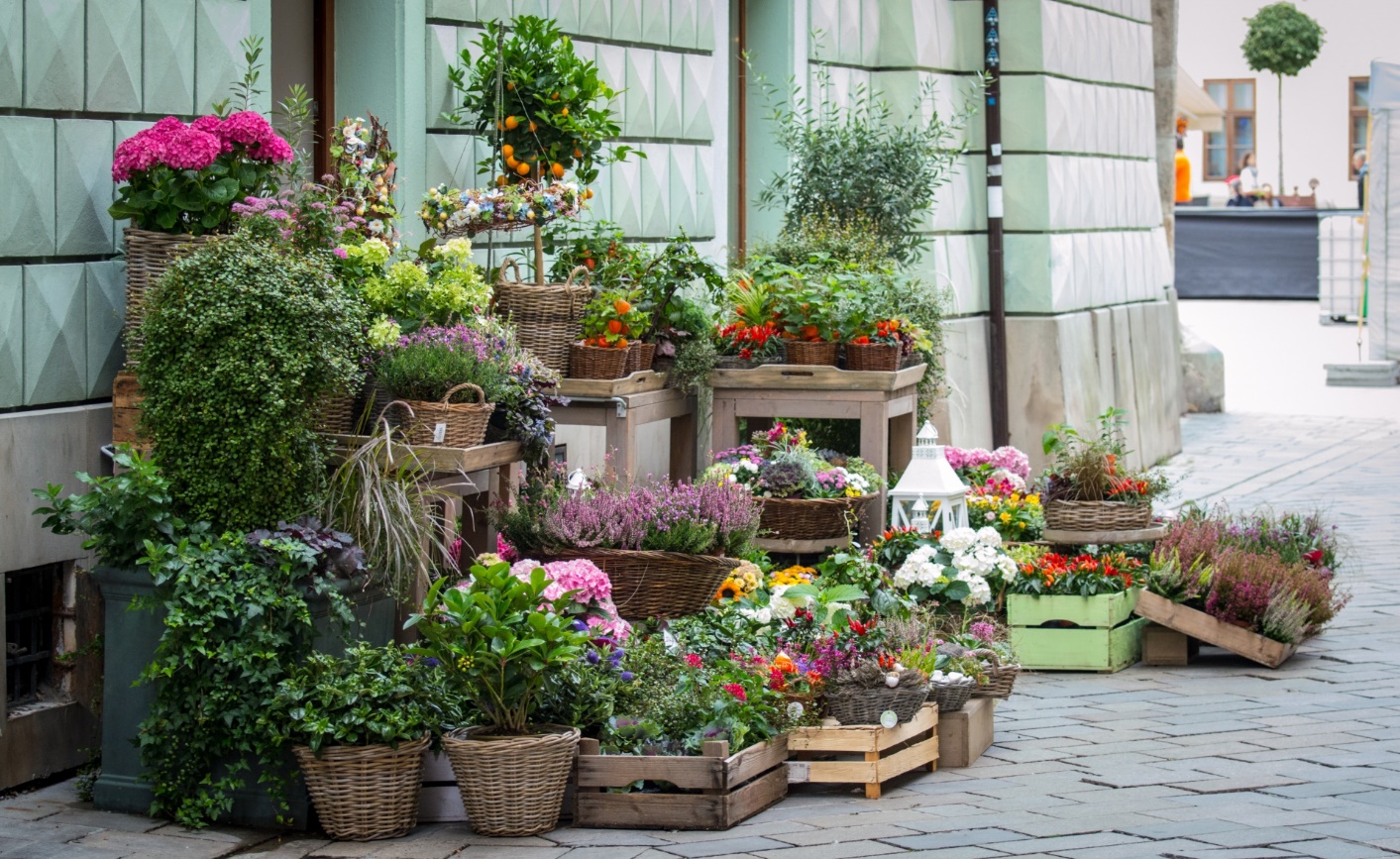 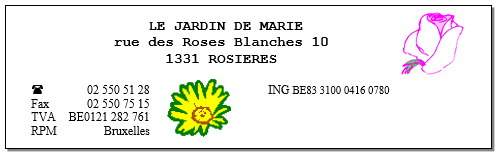 Fresque Comptabilité simplifiée V202305
1
Entrées
Ensemble des éléments qui entrent dans le fonctionnement de l'entreprise
Biens et services offerts par les fournisseurs et qui génère des flux financiers avec les fournisseurs
Fresque Comptabilité simplifiée V202305
2
Sorties
Ensemble des éléments liés aux ventes réalisées par l'entreprise
Tout ce qui concerne les biens et services vendus aux clients et qui génère des flux financiers avec les clients
Fresque Comptabilité simplifiée V202305
3
Facture client Entreprise Fleuron
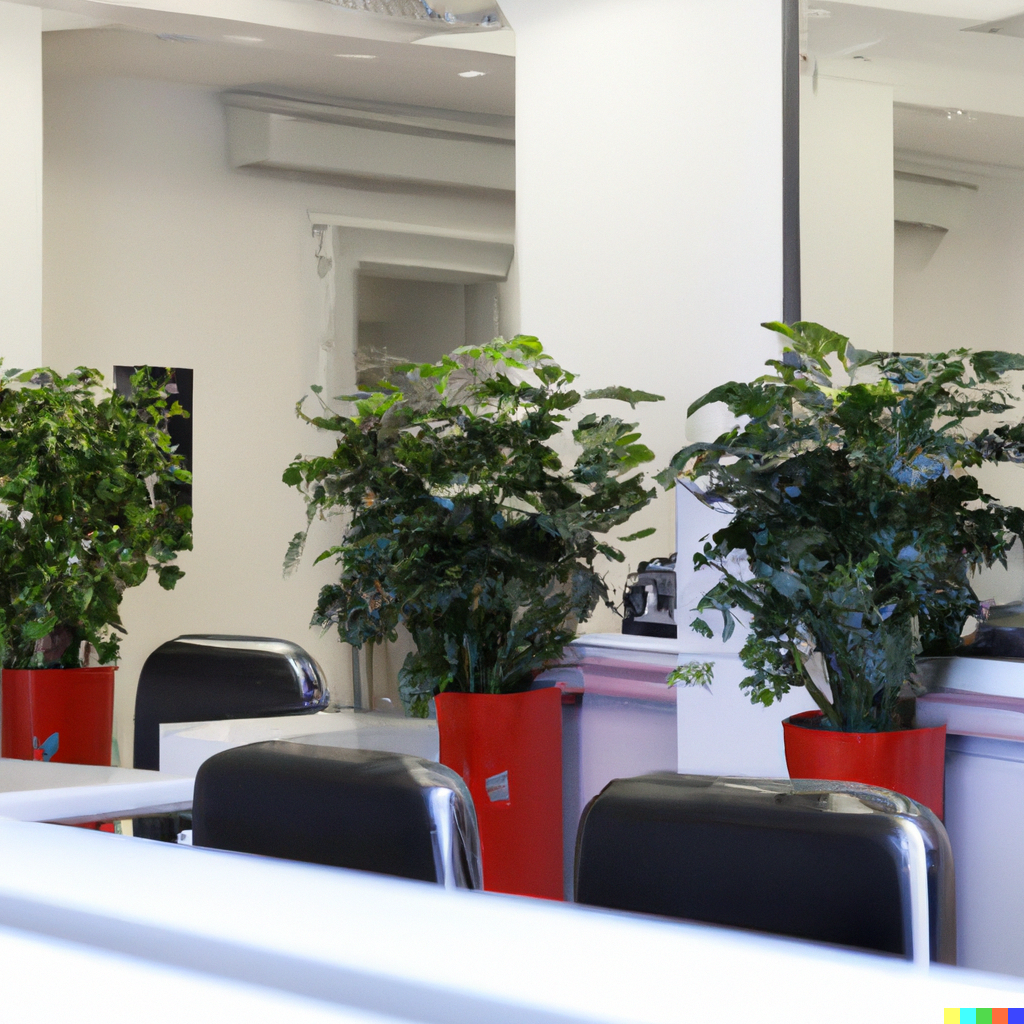 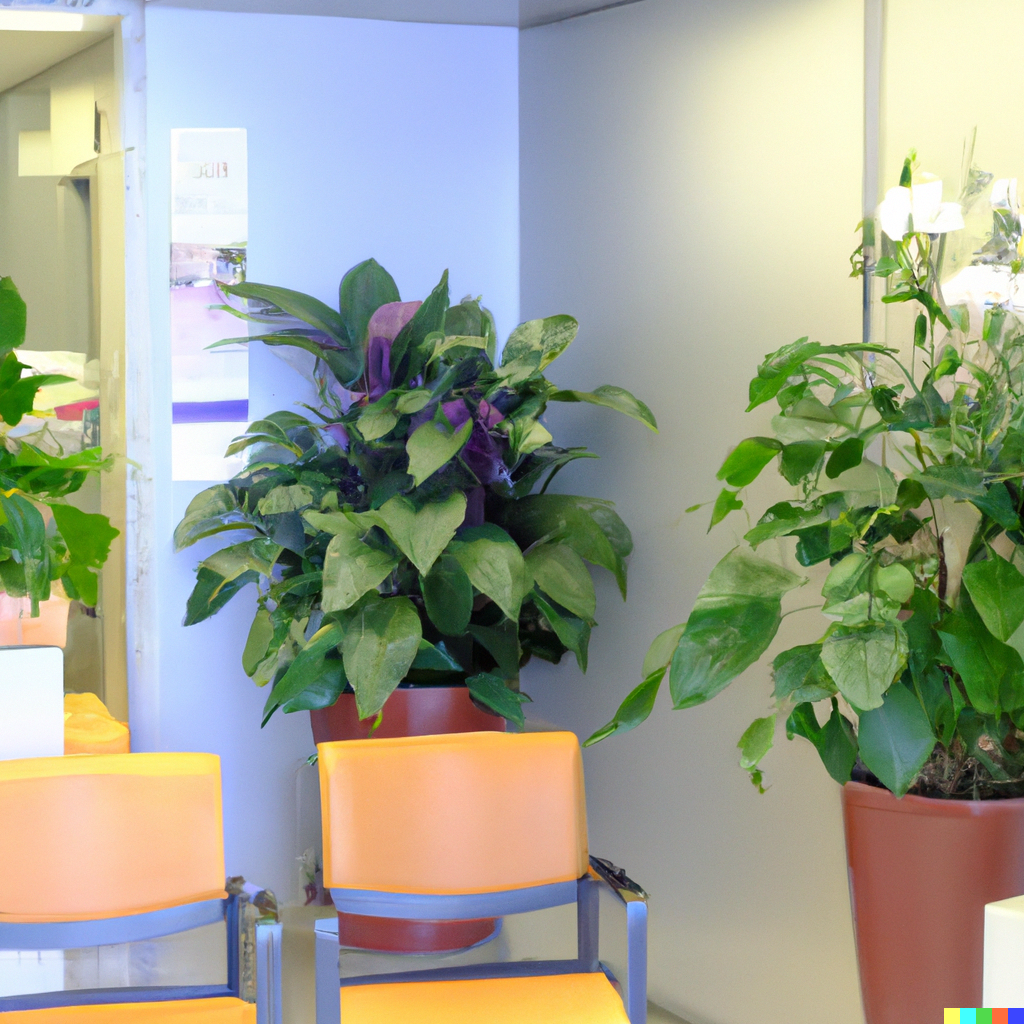 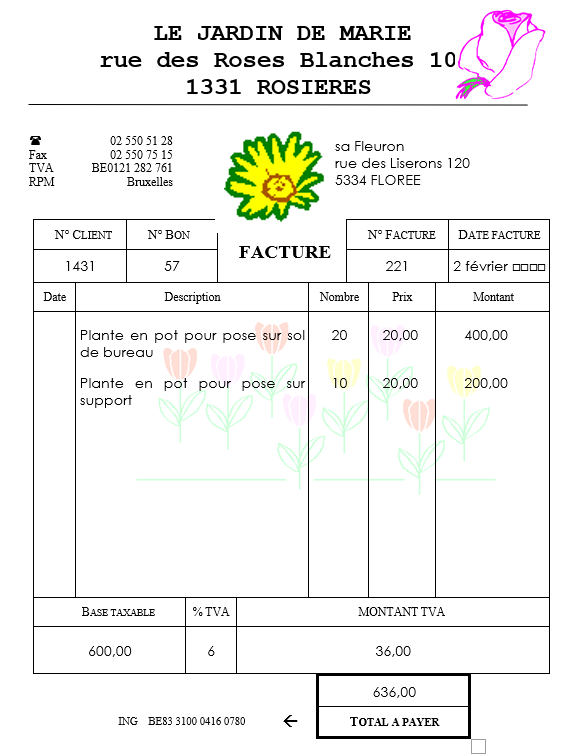 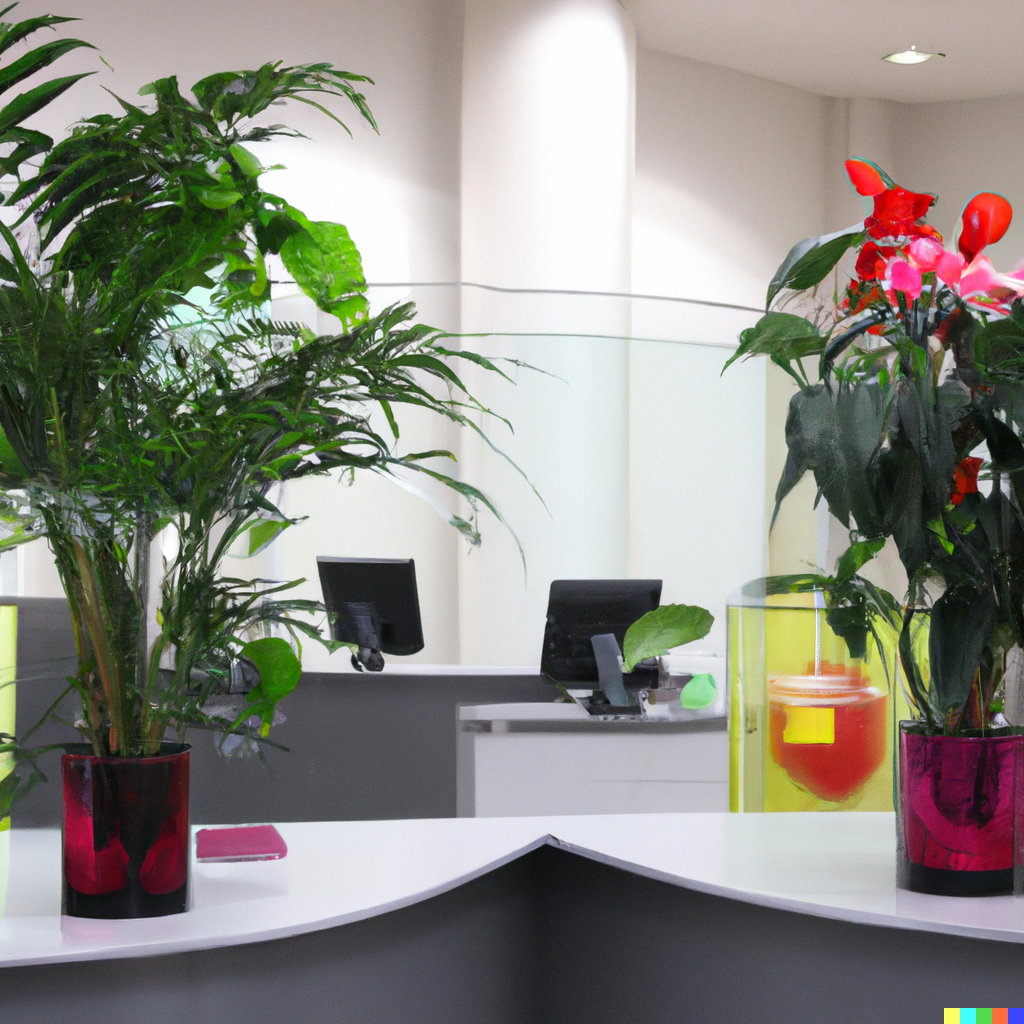 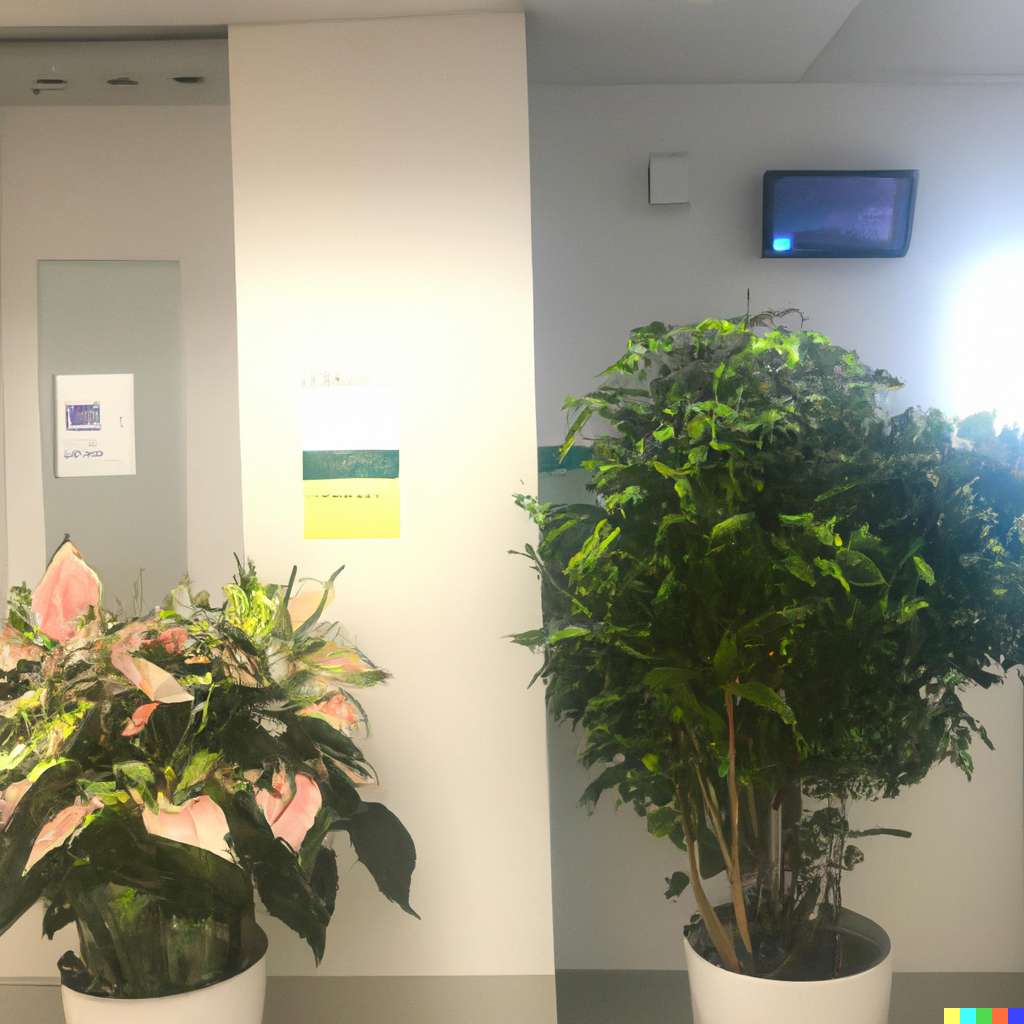 Plantes de bureau
Fresque Comptabilité simplifiée V202305
4
Facture Proximus
Communications& Abonnements GSM/TEL
Fresque Comptabilité simplifiée V202305
5
Facture ETS ROULE-VITE
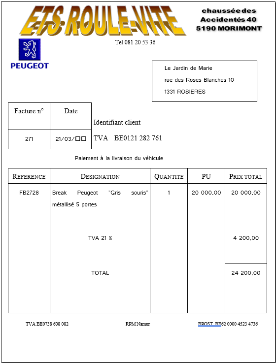 Voiture
Fresque Comptabilité simplifiée V202305
6
FactureAux Baccaras
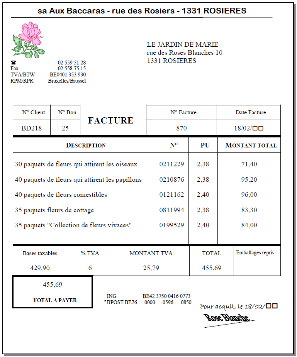 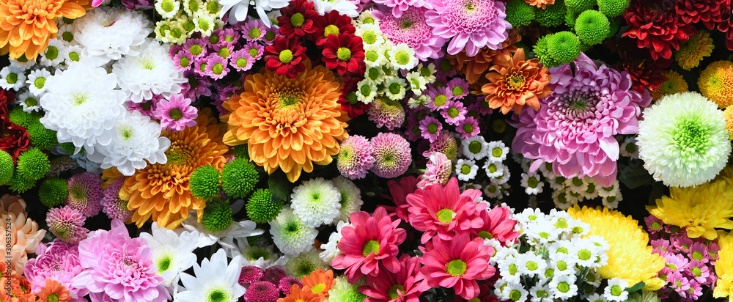 Paquets de fleurs
Fresque Comptabilité simplifiée V202305
7
Facture Engie
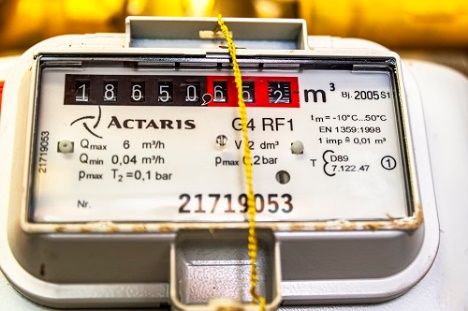 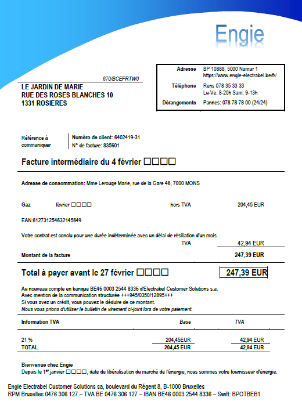 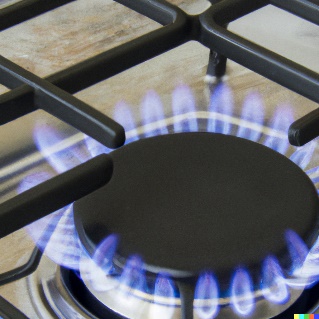 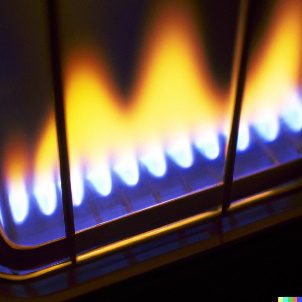 Gaz
Fresque Comptabilité simplifiée V202305
8
M
Marchandises, matières premières et matières auxiliaires

 A destination des clients
Fresque Comptabilité simplifiée V202305
9
FG / SBD & I
Frais généraux / services et biens divers & biens d’investissement
 Pour le fonctionnement de l'entreprise
Fresque Comptabilité simplifiée V202305
10
I
biens d’investissement
 Biens que l'on va pouvoir utiliser plusieurs années
Fresque Comptabilité simplifiée V202305
11
FG / SBD
Frais généraux / services et biens divers
 Tout les frais généraux (services ou biens) qui servent pour le fonctionnement de l'entreprise pendant l'année
Fresque Comptabilité simplifiée V202305
12
FactureJardiflore
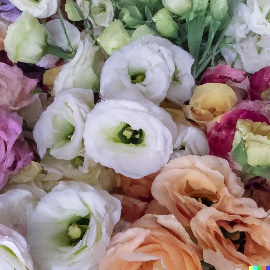 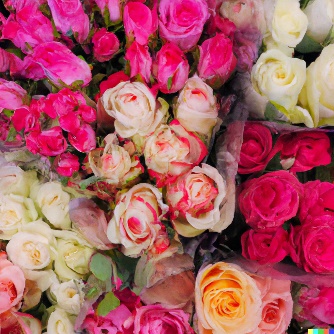 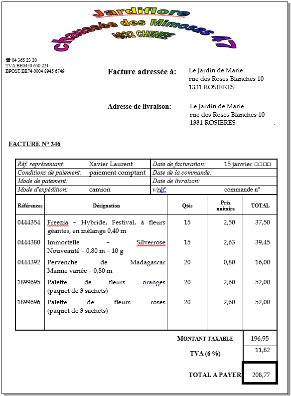 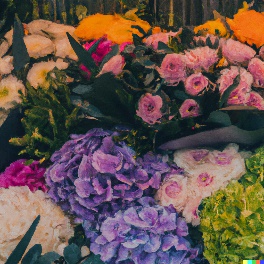 Fleurs
Fresque Comptabilité simplifiée V202305
13
Facture GAZOLINE
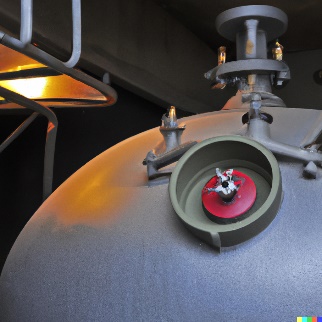 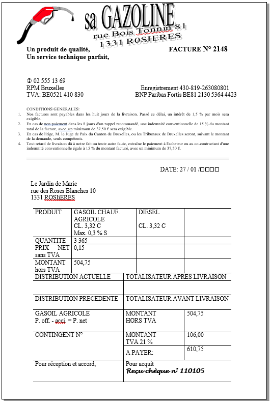 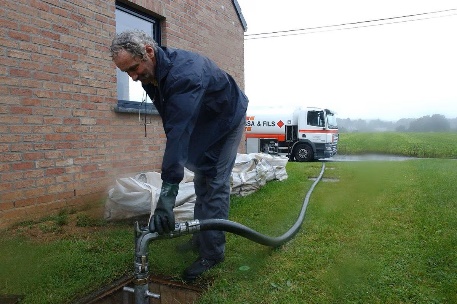 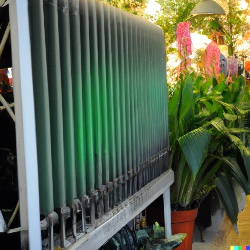 Gasoil de chauffage
Fresque Comptabilité simplifiée V202305
14
Note de créditJardiflore
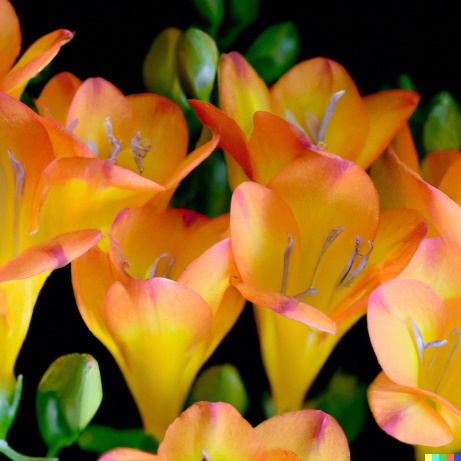 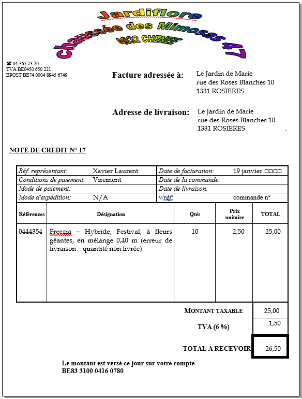 Fleurs
(Erreur de livraison)
Fresque Comptabilité simplifiée V202305
15
TVA
La TVA est déductible à 100% pour une société commerciale normale
La TVA est payée au fournisseur mais sera déduite de ce qui doit être versé à l'office de la TVA
Fresque Comptabilité simplifiée V202305
16
TVA
La TVA sera déductible pour la partie professionnelle.
La TVA est payée au fournisseur et sera déduite de ce qui doit être versé à l'office de la TVA uniquement pour la partie professionnelle. La partie privée non-déductible peut être refacturée à la personne concernée.
Fresque Comptabilité simplifiée V202305
17
TVA
La TVA sera déductible pour la partie professionnelle.
La TVA est payée au fournisseur et sera déduite de ce qui doit être versé à l'office de la TVA uniquement pour la partie professionnelle. La partie non-déductible peut généralement être intégrée au calcul d'amortissement.
Fresque Comptabilité simplifiée V202305
18
Le facturier des entrées
Objectif
Ici, on entend par entrées : tout ce qui est lié aux achats de l'entreprise
Celui-ci reprend toutes les factures et les notes de crédit reçues par le commerçant et qui concernent l'activité de l'entreprise.
 
Tenue du facturier
Le facturier d'entrées doit être tenu par ordre de date.
Fresque Comptabilité simplifiée V202305
19
Le facturier des sorties (ventes)
Le facturier de sorties doit être tenu par ordre de date, sans blanc, sans rature, sans lacune.
 
Ce facturier reprend toutes les factures et les notes de crédit envoyées par le commerçant à ses clients assujettis ainsi que les factures adressées à lui-même.
Fresque Comptabilité simplifiée V202305
20
Le livre des recettes(ventes)
Les biens ou services vendus sans facture doivent être enregistrés dans le livre des recettes.  
Il s'agit ici de biens ou services à des particuliers, et donc qui ne sont pas destinés à l'exercice de leur activité professionnelle.
 
Le livre des recettes doit toujours être tenu sous forme de registre dont les pages doivent être numérotées ou sous forme de document récapitulatif sorti d'une caisse enregistreuse conforme.
Les montants doivent être fournis par jour et par taux de TVA.
Fresque Comptabilité simplifiée V202305
21
Livre de trésorerie / Relevé périodique
le livre (ou journal) de trésorerie contient tous les mouvements financiers (débits, crédits et soldes)
 C'est dans le livre de trésorerie que l'on pourra documenter les opérations spécifiques sans facture telles que :
Petites dépenses sans facture (où uniquement un ticket de caisse a été délivré lors de l'achat)
Transferts de fonds de la caisse vers un compte en banque et inversement
 Il faut enregistrer toutes les petites dépenses justifiées par des tickets de caisse dans un relevé périodique (mensuel ou trimestriel en fonction de la périodicité de la déclaration de TVA)
Fresque Comptabilité simplifiée V202305
22
Livre de trésorerie / Relevé périodique
le livre (ou journal) de trésorerie contient tous les mouvements financiers (débits, crédits et soldes)
 C'est dans le livre de trésorerie que l'on pourra documenter les opérations spécifiques sans facture telles que :
Petites dépenses sans facture (où uniquement un ticket de caisse a été délivré lors de l'achat)
Transferts de fonds de la caisse vers un compte en banque et inversement
 Il faut enregistrer toutes les petites dépenses justifiées par des tickets de caisse dans un relevé périodique (mensuel ou trimestriel en fonction de la périodicité de la déclaration de TVA)
Fresque Comptabilité simplifiée V202305
23
Note de crédit client Entreprise Fleuron
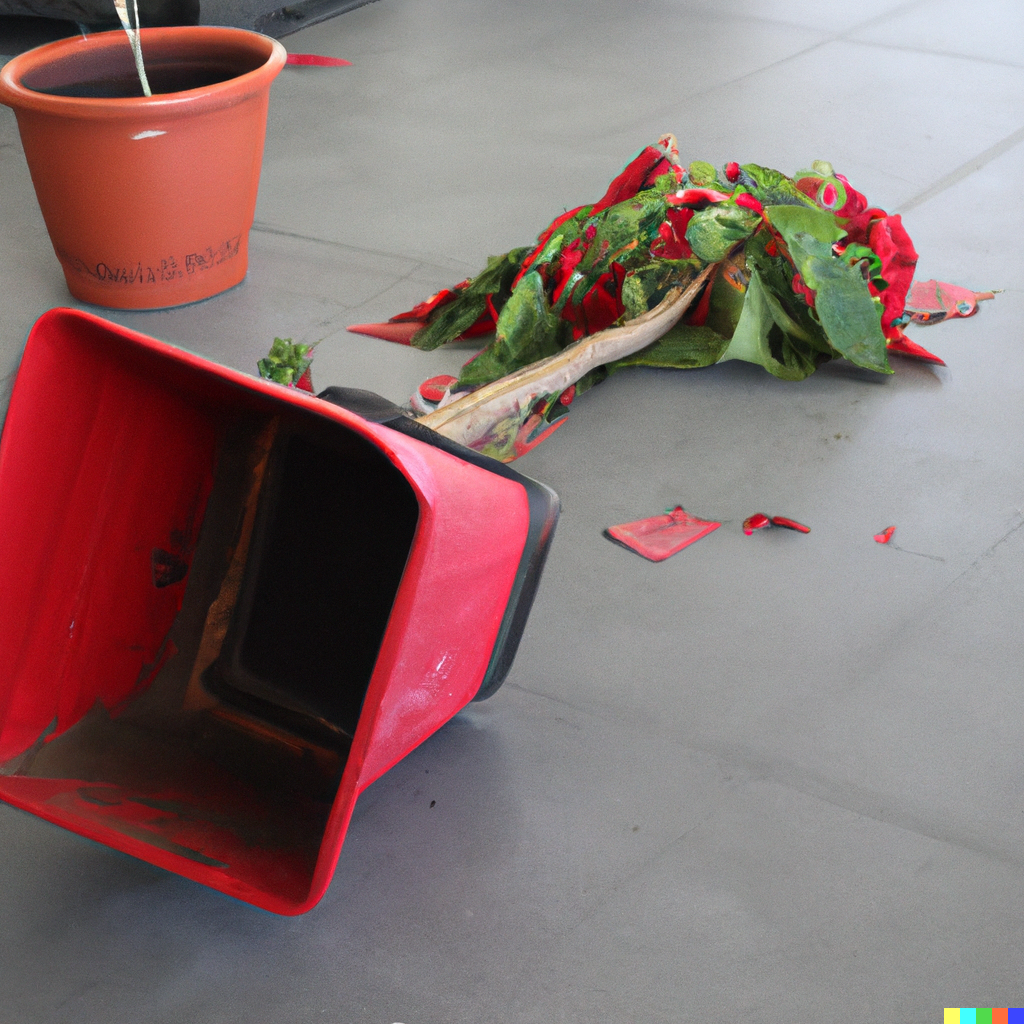 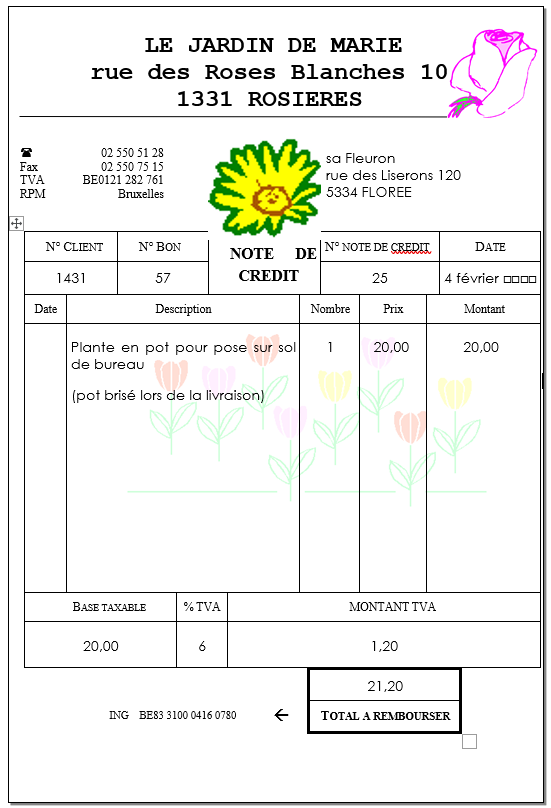 1 pot brisé lors 
de la livraison
Fresque Comptabilité simplifiée V202305
24
Décompte des opérations de la caisse
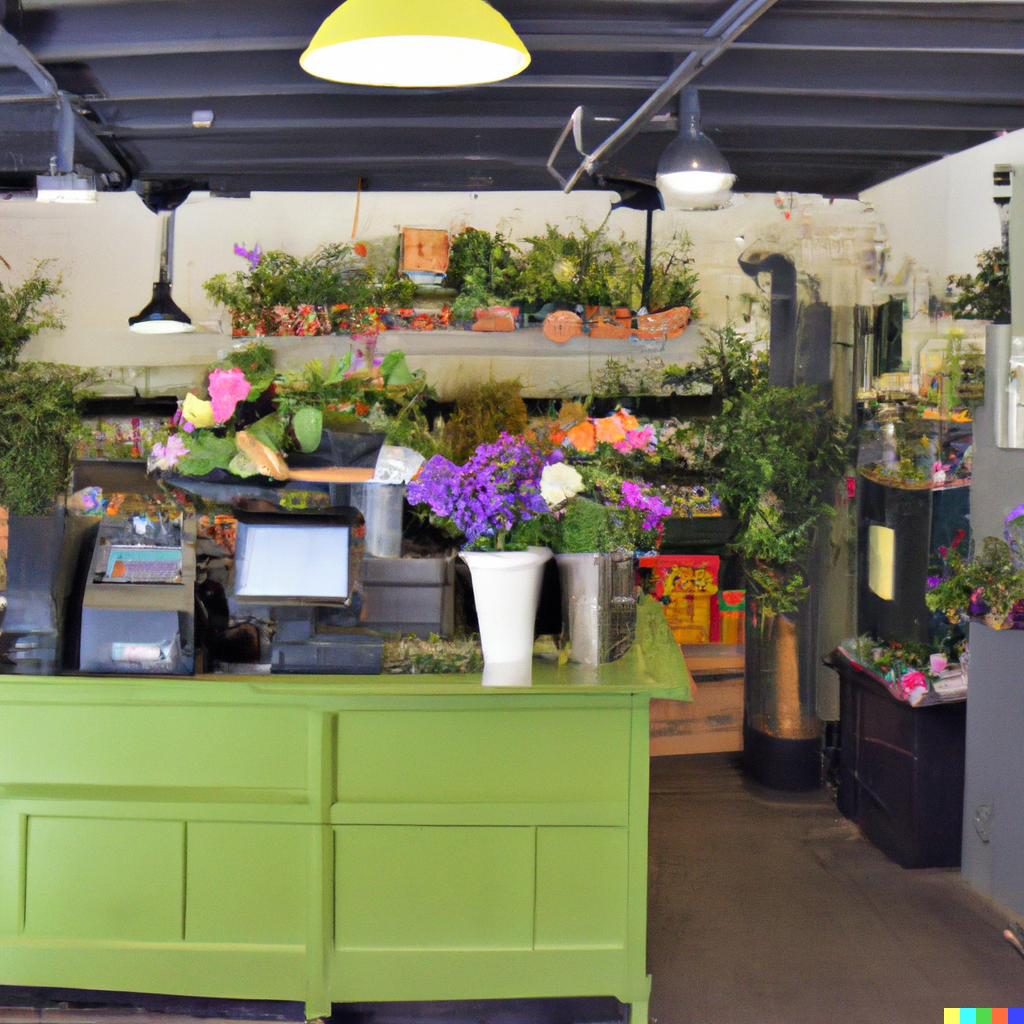 Rapport fin de journée
Fresque Comptabilité simplifiée V202305
25
Ticket Superette Du Coin
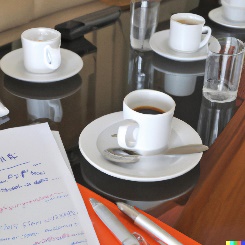 Superette Du Coin
Café			8,47 €
Eau (packs)	7,26 €

Total			15,73 €
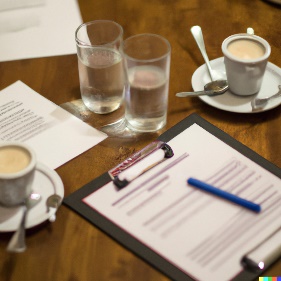 Café et boissons(pour réunion avec clients)
Fresque Comptabilité simplifiée V202305
26